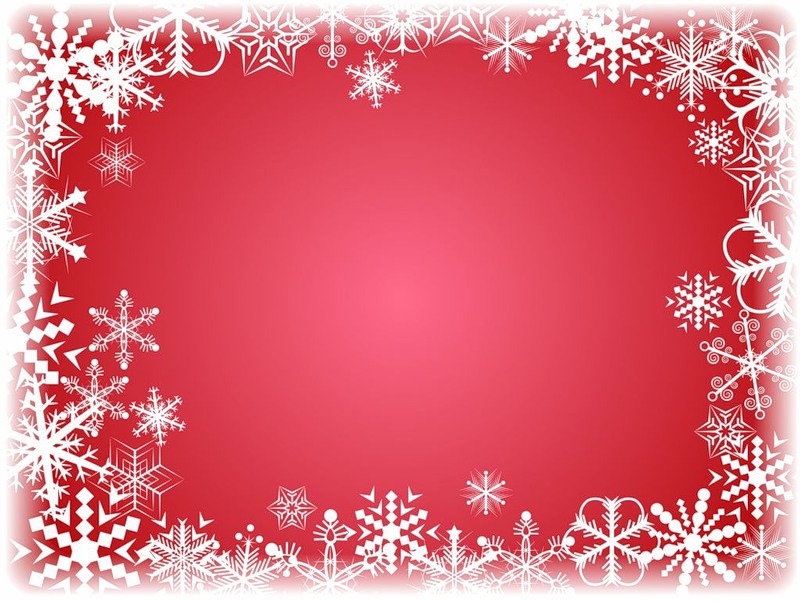 Районный конкурс «Новогодний серпантин»
номинация «Оформление интерьера»
«Украшение окна»
Выполнил: творческий коллектив   	 объединения 
	«Мастерская поделок» 
	ДЮЦ «Ровесник» на базе     	МБОУ  Алтунинская ООШ
Руководитель: Левина М.С.
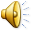 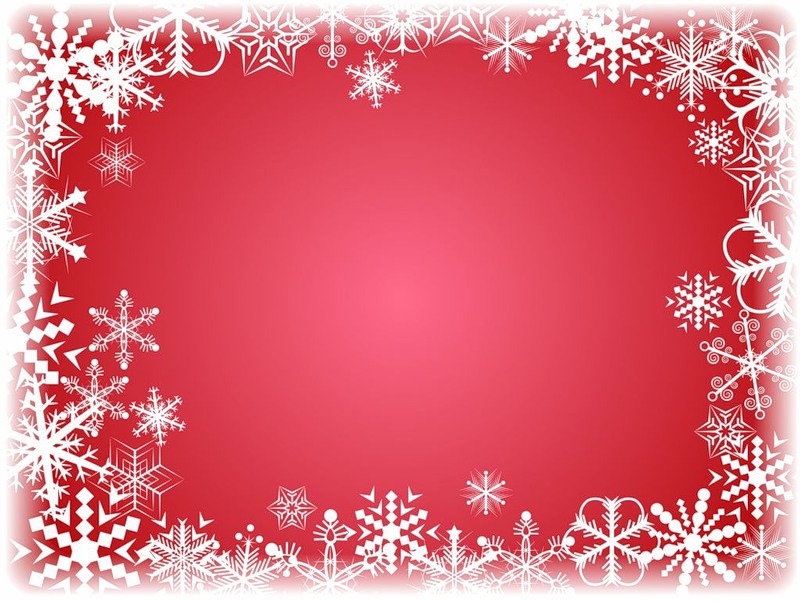 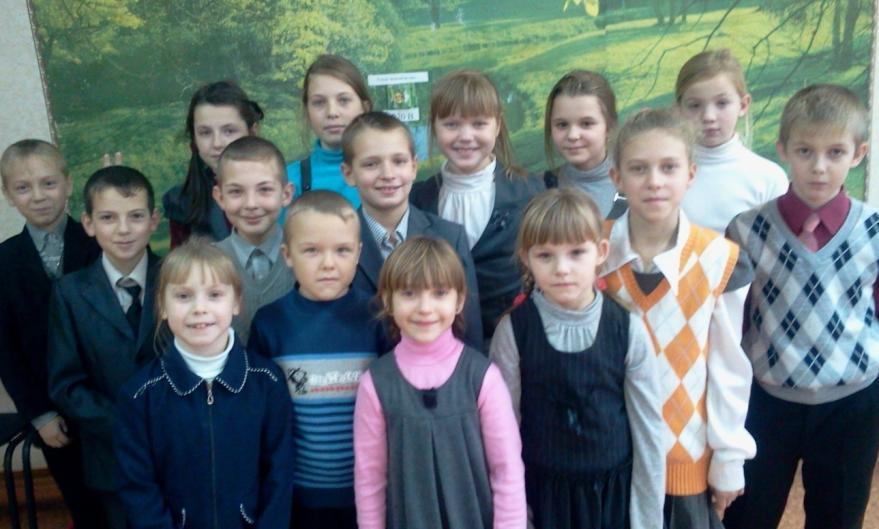 Много в Алтунине творческих ребят,
«Мастерскую поделок» посещать хотят.
Вачский ДЮЦ «Ровесник» очень даже рад
Выполнить желание алтунинских ребят.
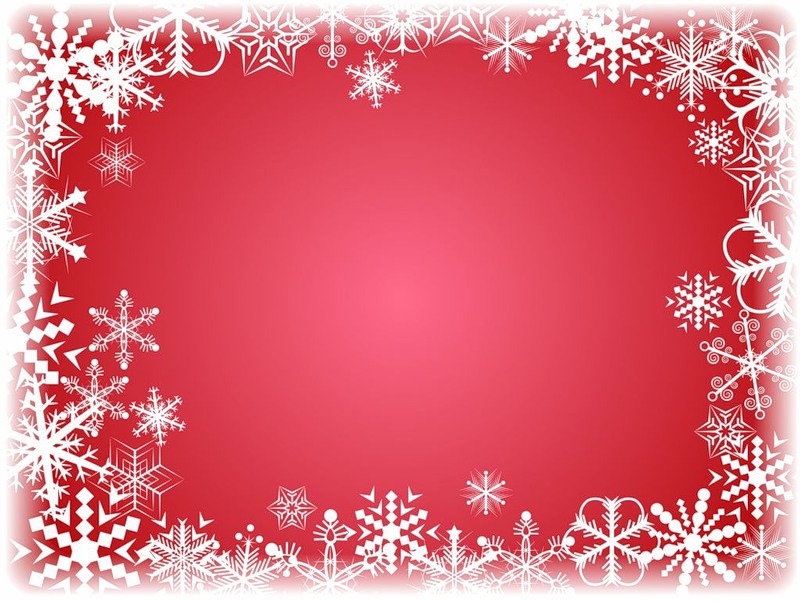 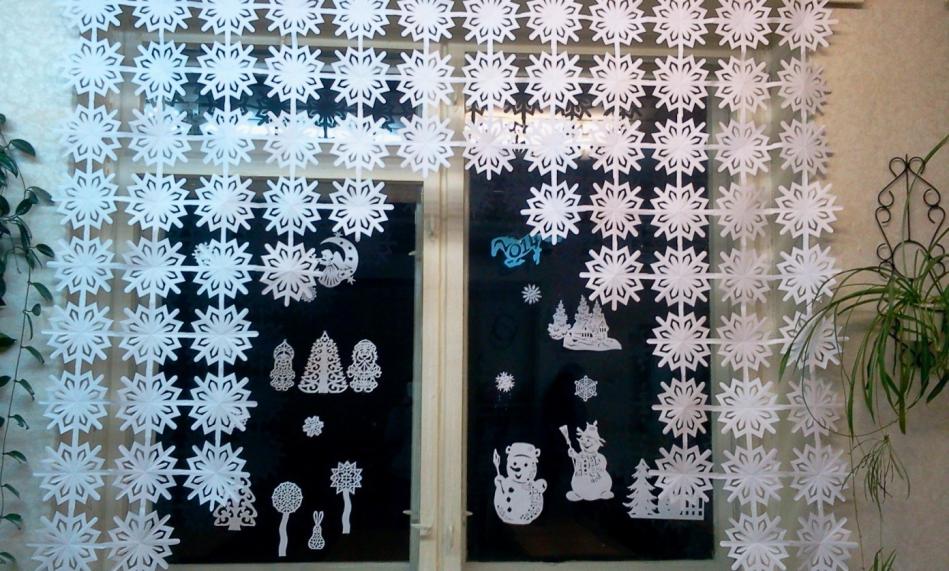 К Новому году украсили окно.
Посмотри, какое красивое оно!
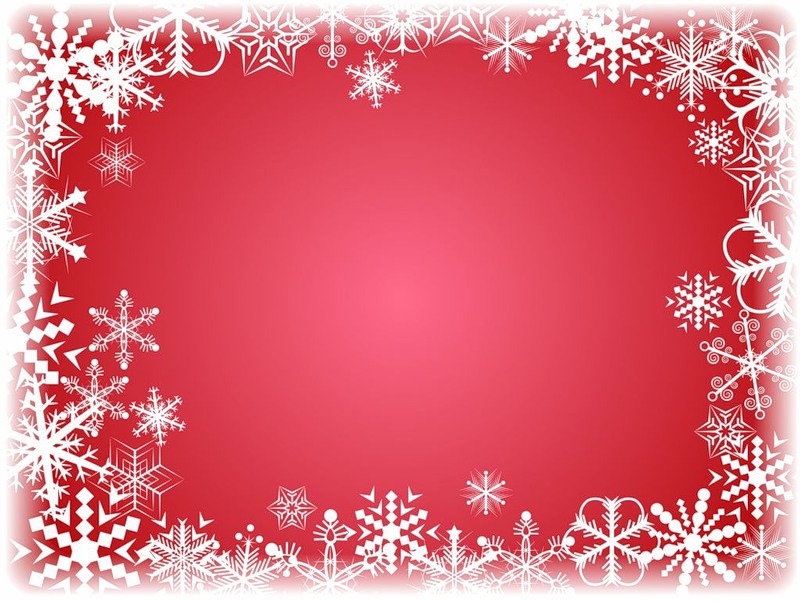 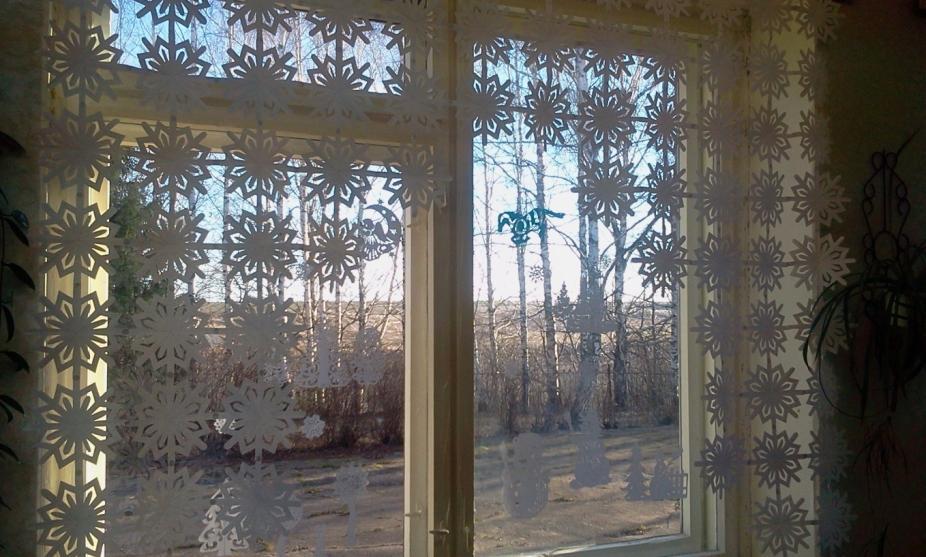 Шторы из снежинок вьюги намели…
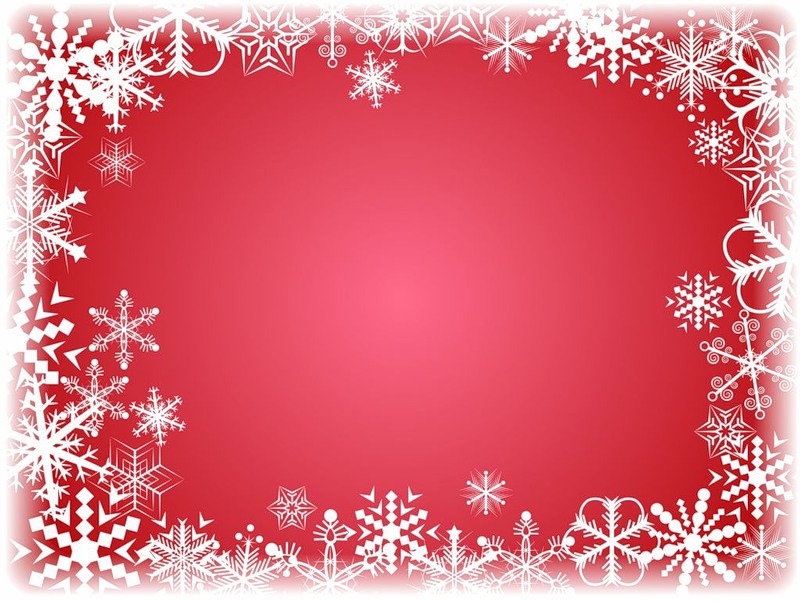 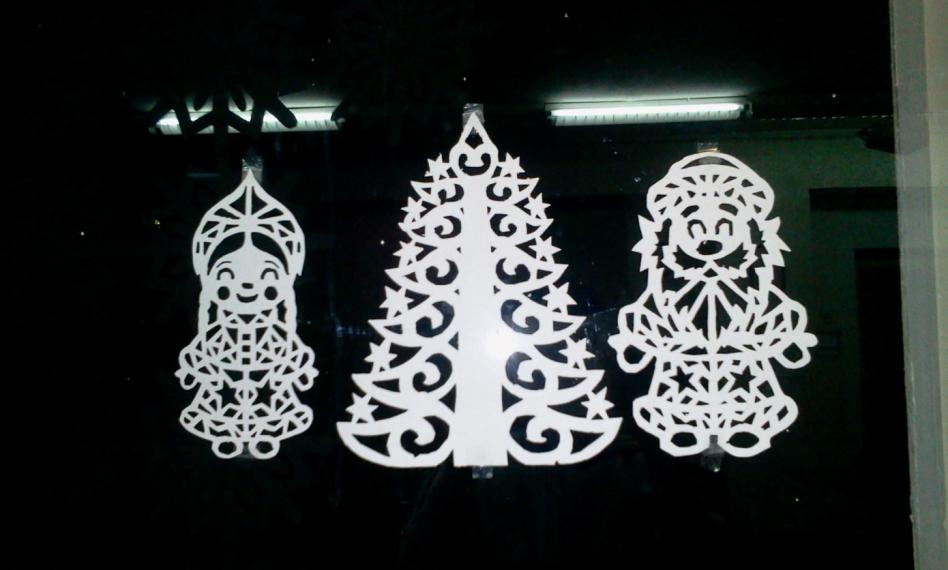 …Дед Мороз с Снегуркой 
Ёлку принесли.
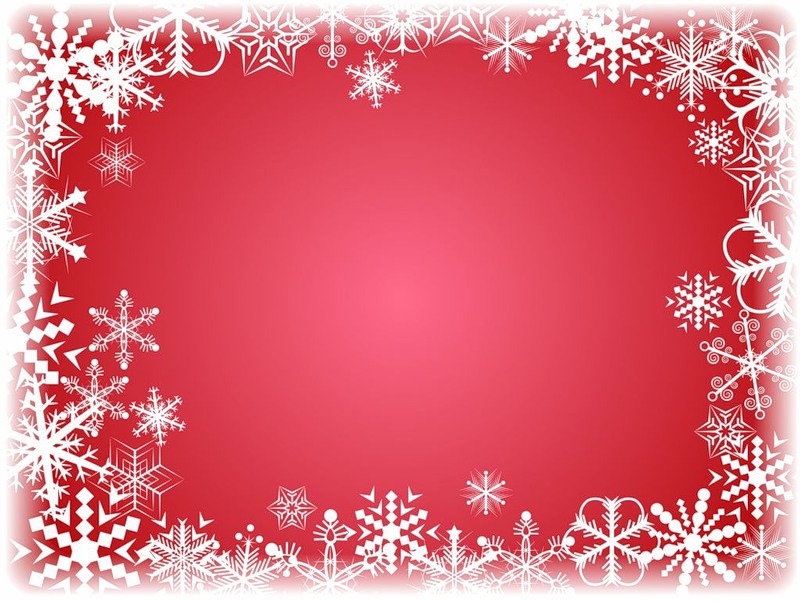 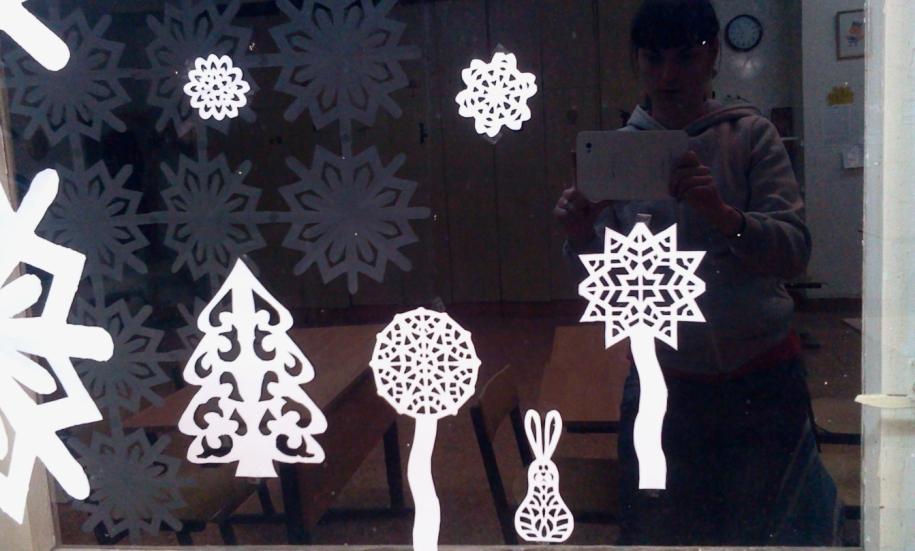 Маленький зайчишка в сказочном лесу.
С нами не боится он хитрую лису.
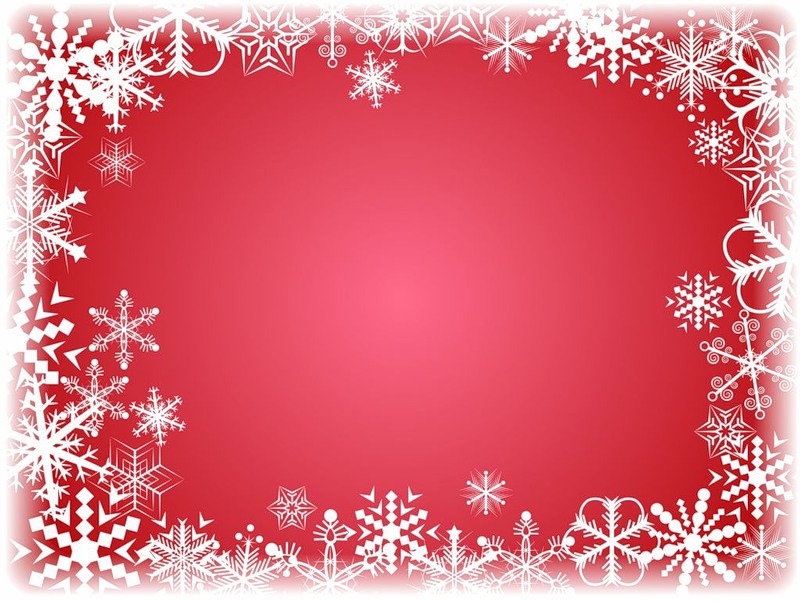 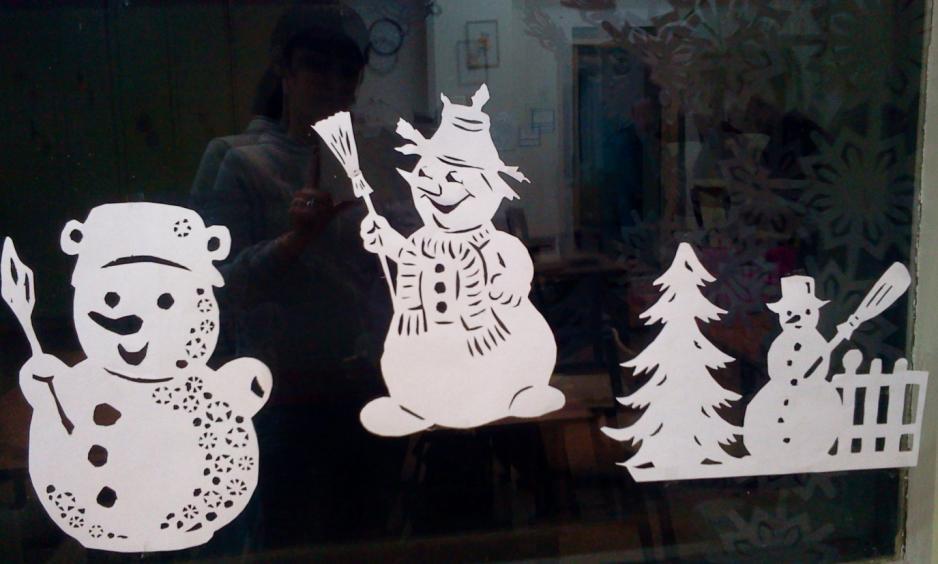 Снеговики рады Матушке-зиме.
Вот они красуются в классе на окне.
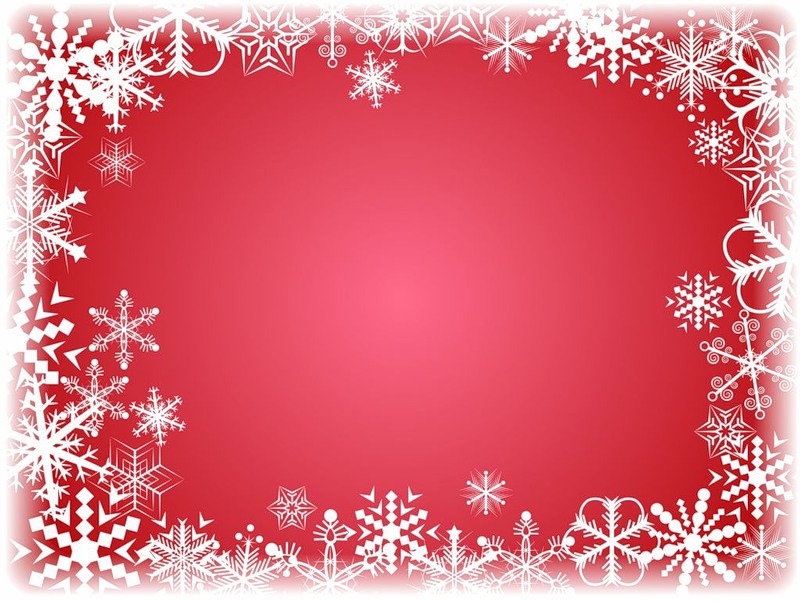 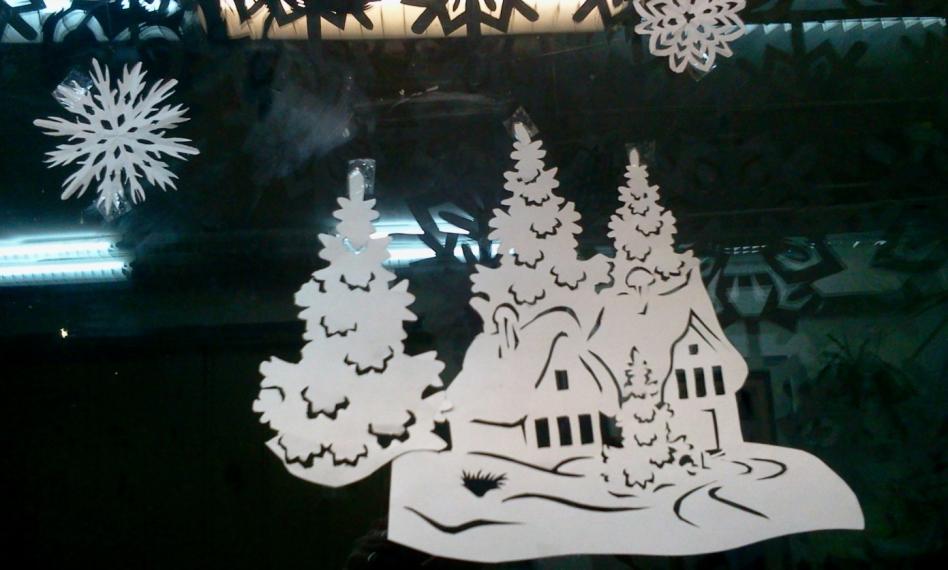 Вот видна избушка, вся в снегу стоит.
Белый снег пушистый всё летит, летит...
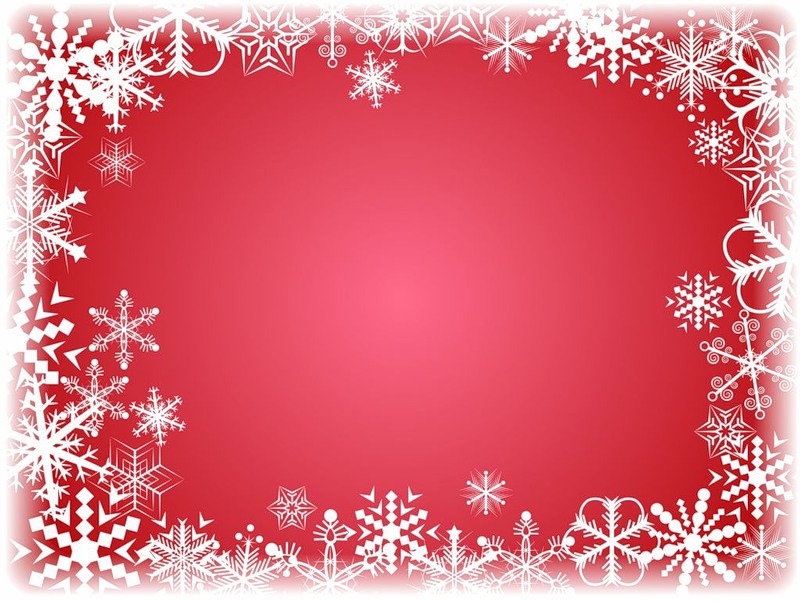 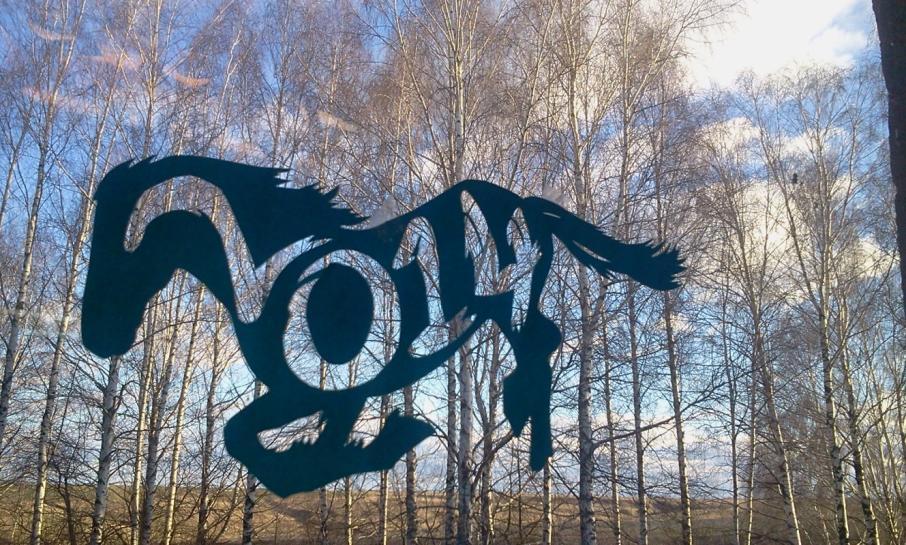 Символ
Символ года – лошадь 
тоже к нам спешит,
Гриву голубую ветер ворошит.
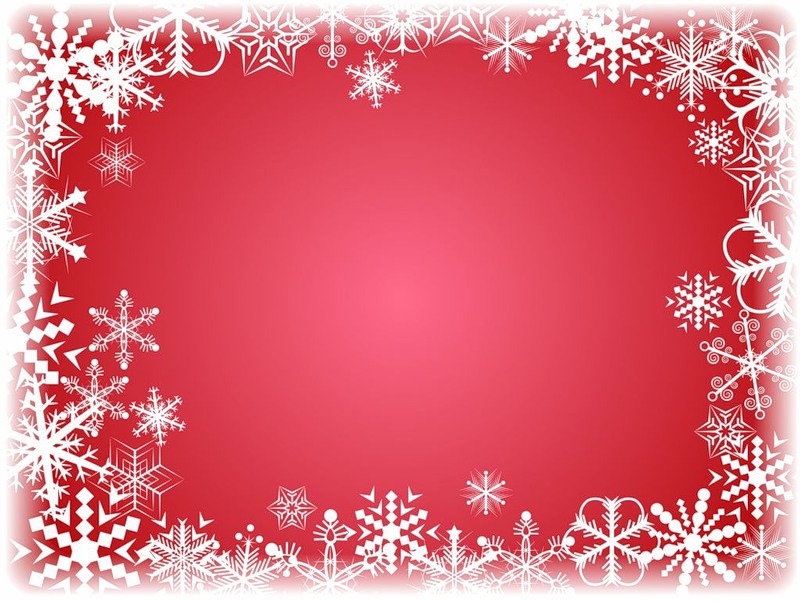 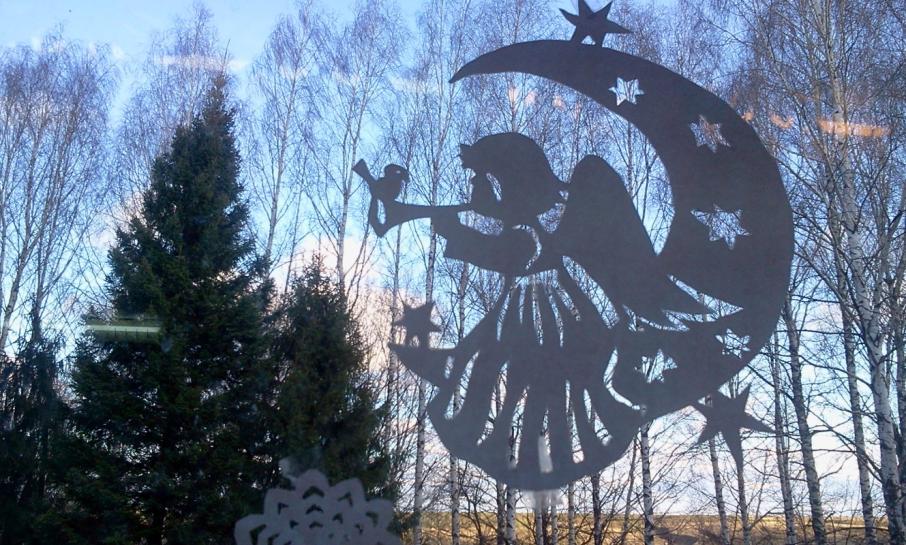 Ангел охраняет наш земной покой, 
    Бережёт нас в классе, и когда уйдём      					домой.
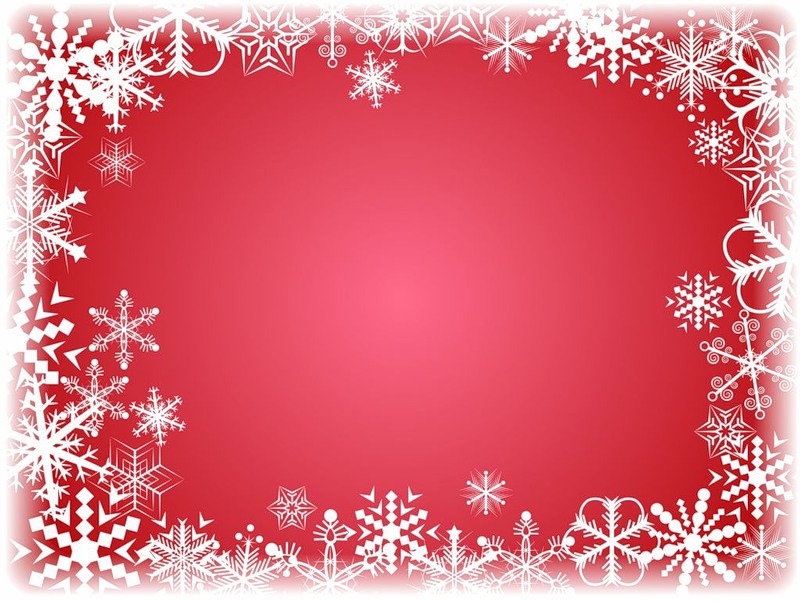 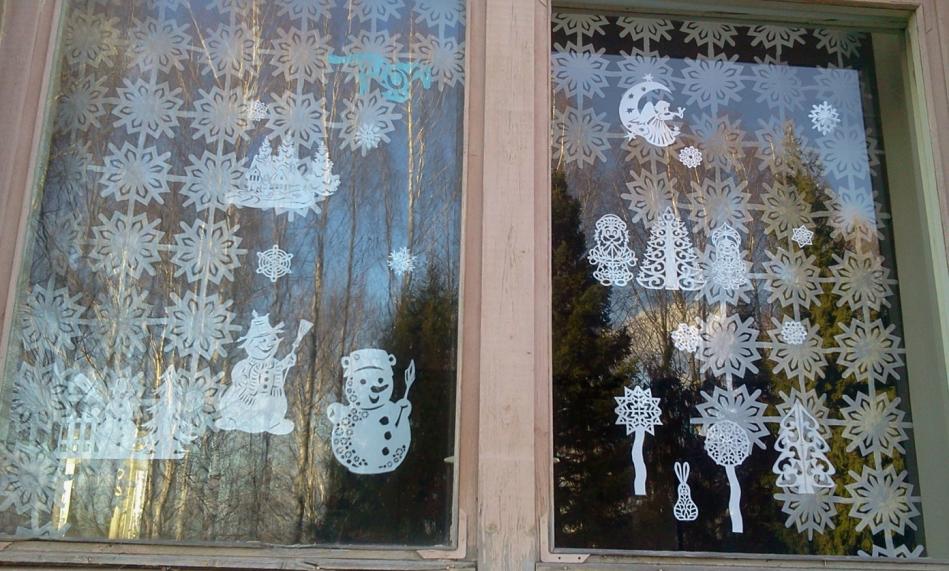 Вот окно снаружи…
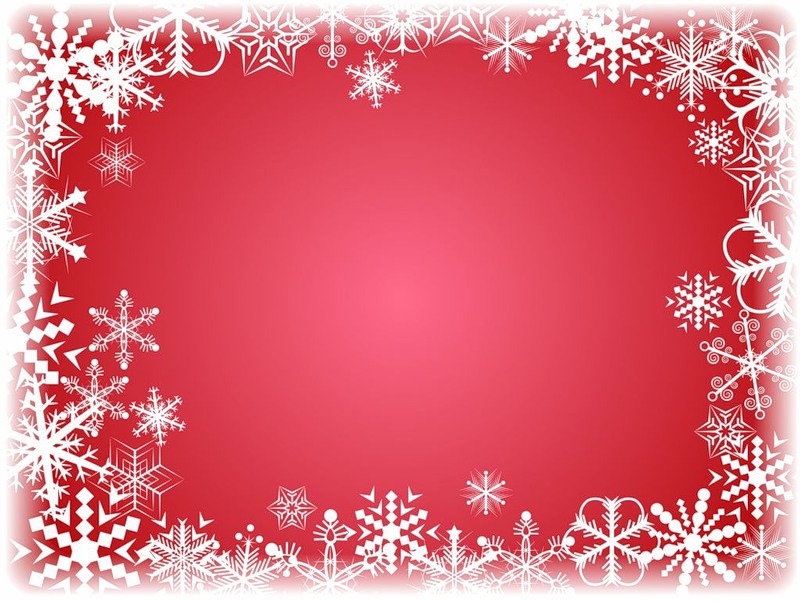 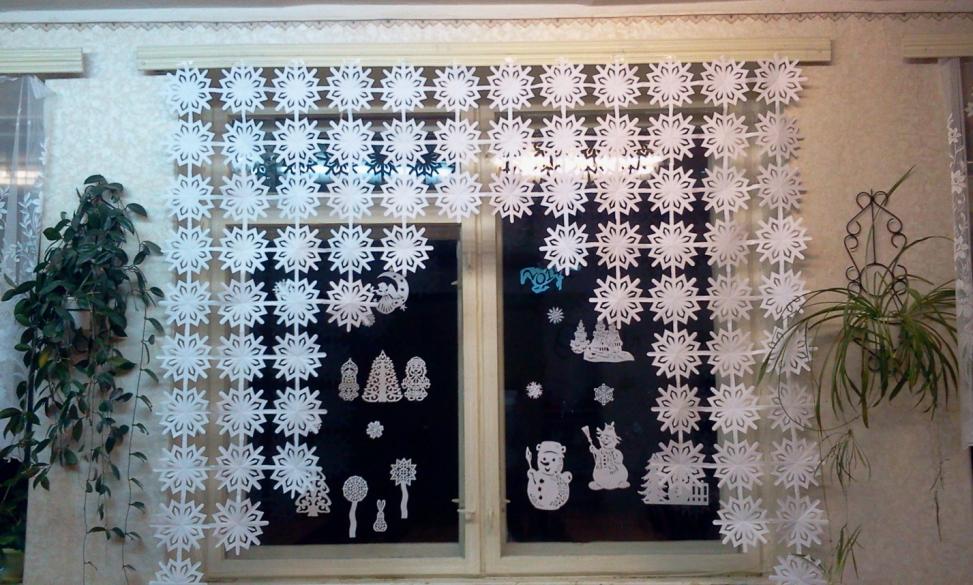 …вот внутри оно.
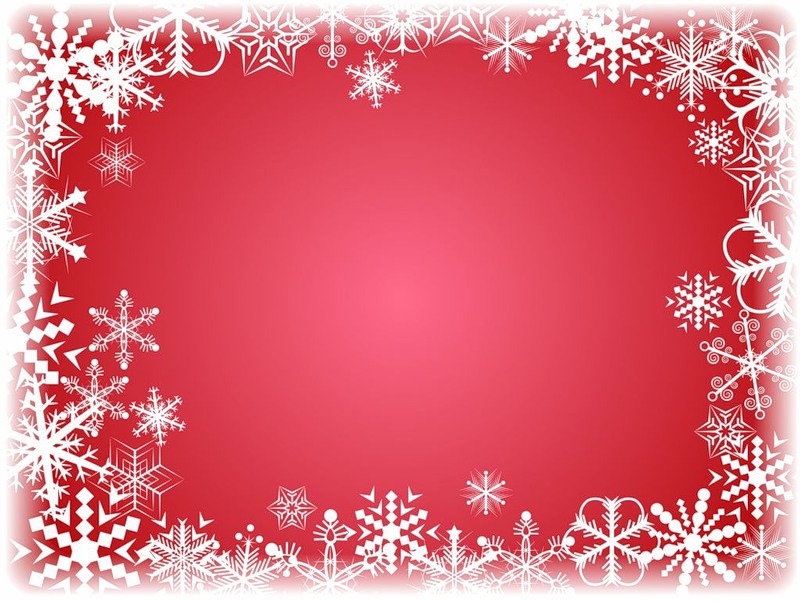 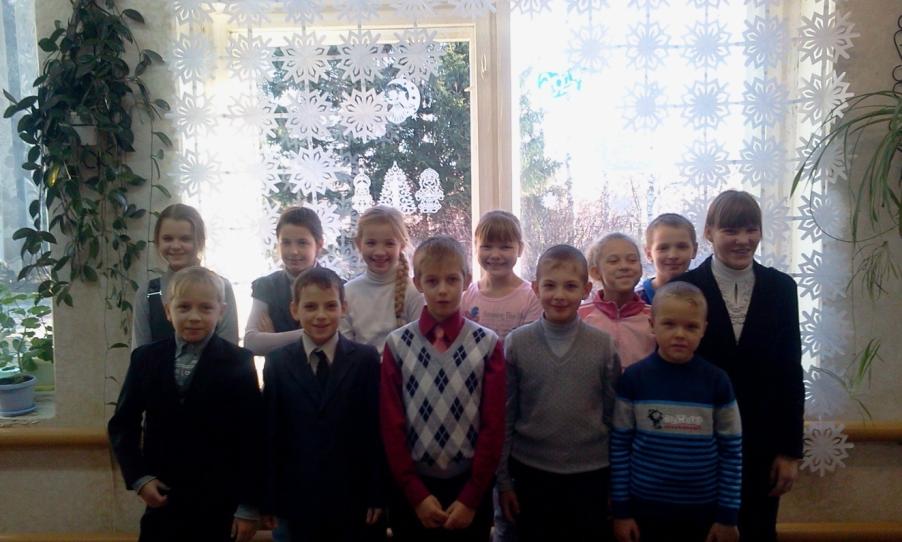 К Новому году готовы мы давно!
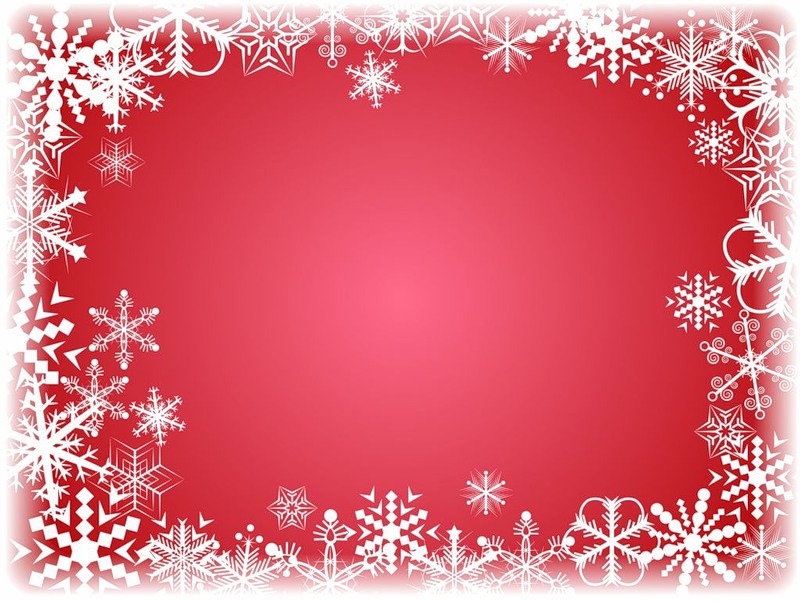 С наступающим
2014 годом!